Reproducibility and Preservation of Scientific Applications
Douglas Thain, Haiyan Meng, and Peter Ivie
University of Notre Dame
(on behalf of the DASPOS project)

HPDC Workshop, March 2015
The Cooperative Computing Lab
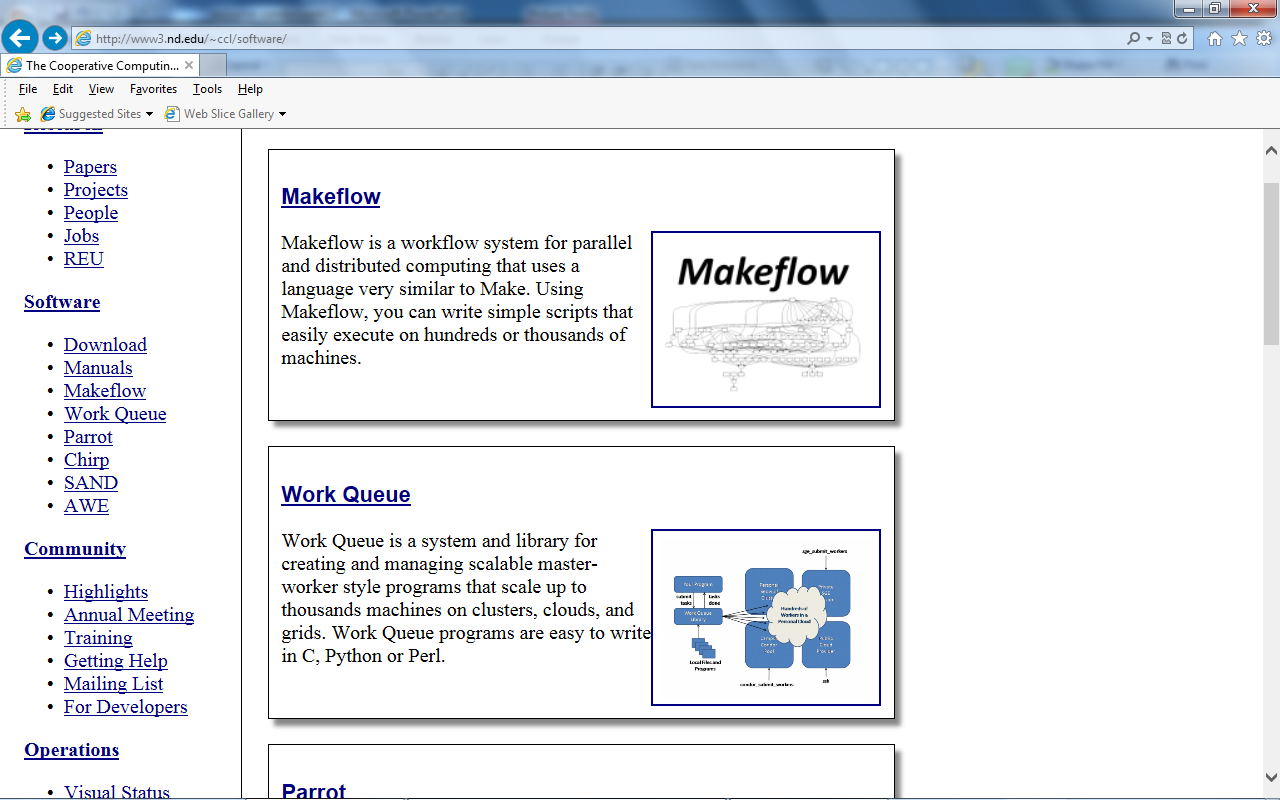 University of Notre Dame
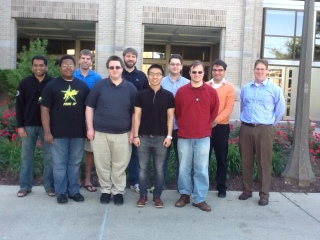 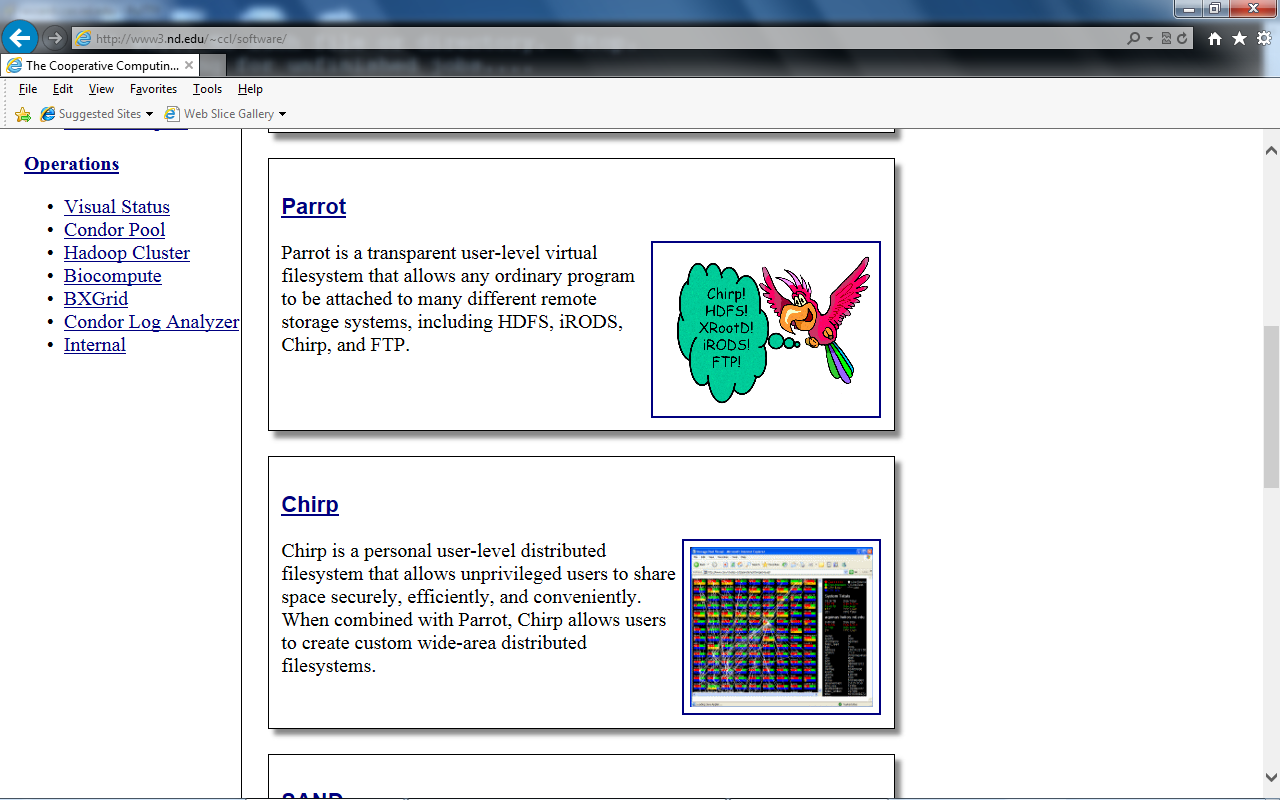 http://www.nd.edu/~ccl
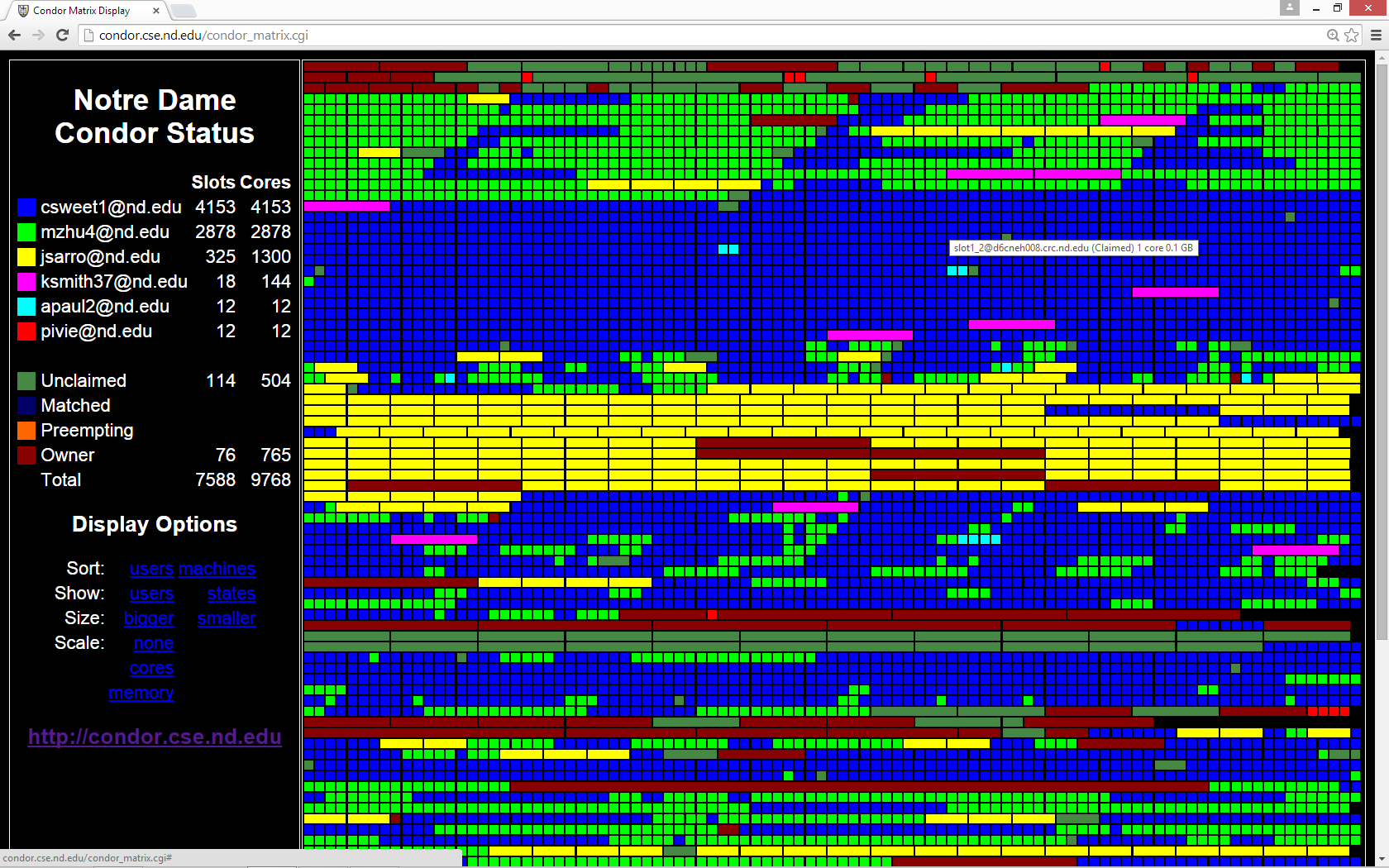 www.daspos.org
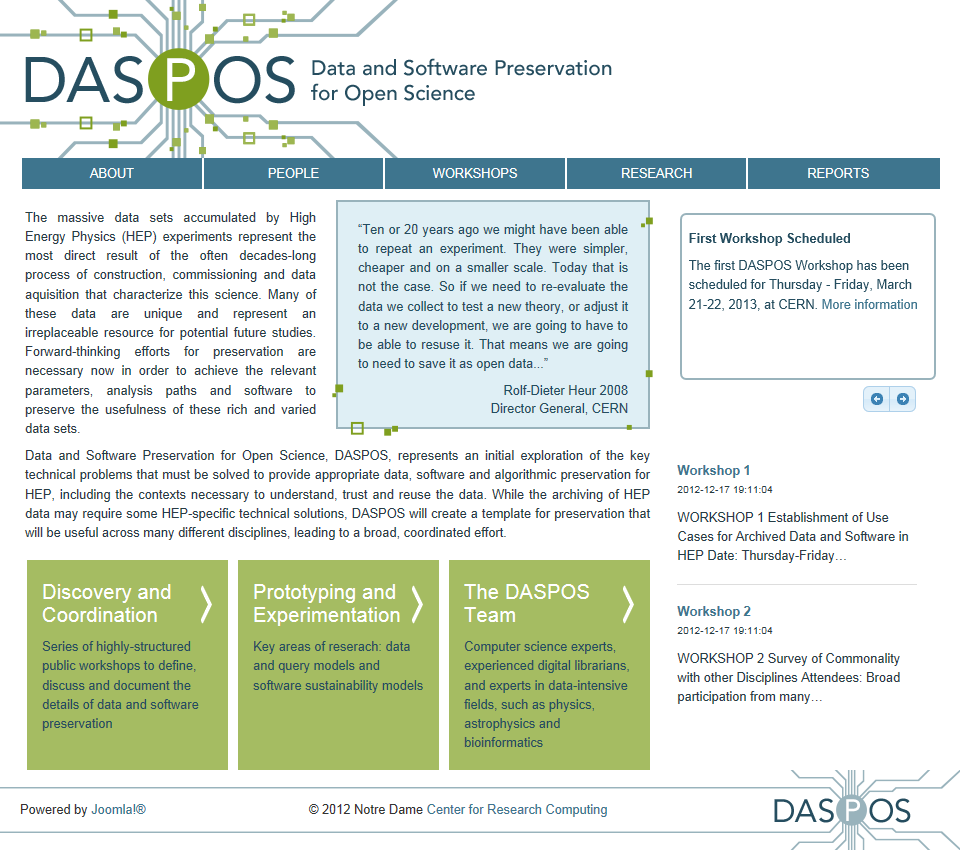 DASPOS Project
Reproducibility is the cornerstone of the scientific method.

Can we really claim to be conducting science?
Reproducibility in e-Scienceis absolutely terrible today!
Can I re-run a result from a colleague from five years ago successful, and obtain the same result?  How about a student in my lab?
Today, are we preparing for our current results to be re-used by others five years from now?
Multiple reasons why not:
Rapid technological change.
No archival of artifacts.
Many implicit dependencies.
Lack of backwards compatibility.
Lack of social incentives.
Many different Rs…
Reproduce precisely what someone else did on the same resources, with the same techniques.
Recreate an equivalent computation on different resources, with similar techniques.
Repurpose an experiment by running it again with a slight change to the  data, software, or environment.
Reuse the same artifact across many different experiments, for a longitudinal comparison.
Rely on one party to set up an environment and make it usable for multiple parties.  (Think sysadmins.)
Other Rs?
Typical Computing Experiment
PI gives student some general directions. Student writes some code, does some experiments, saves the outputs, writes the paper.
Source code is often carefully curated.  But what about the operating system, the software dependencies, the experimental configuration, the input data, etc…
If we did manage to re-run everything, do we have a means of verifying equivalence?
Concurrency + Floating Point != Bitwise Equality.
Preserve the MessorEncourage Organization?(let’s do some of each)
Preserve the Mess:Stick it all into a VM
sim.exe input.dat –p 5 –out output.dat
sim.exe input.dat –p 5 –out output.dat
Sim
Sim
File
File
File
File
File
File
Kernel
Kernel
VM Image
Preserve the Mess:Stick it all into a VM
A good place to start, however:
Captures more things than necessary.
For many experiments will duplicate large amounts of software/data in the VM images.
Hard to disentangle things logically – what if you want to run the same experiment with some component of the OS/software/data changed?
Doesn’t capture network interactions.
May be coupled to specific a VM technology.
VMs are not the place to archive data.
Preserve the Mess:Trace All Interactions
sim.exe input.dat –p 5 –out output.dat
sim.exe input.dat –p 5 –out output.dat
Sim
Sim
Parrot
File
File
File
File
File
Observe all
System calls
At runtime.
(also CDE/PTU)
Kernel
http://some.archive.com/mydata
A portable package that can be re-executed using Docker, Parrot, or Amazon
Preserve the Mess:Trace All Interactions
Solves some problems:
Only captures what is actually used.
Once captured, not coupled to a technology.
Observes network dependencies.
But not all of them:
For many experiments will duplicate large amounts of software/data in the VM/package images.
Hard to disentangle things logically – what if you want to run the same experiment with some component of the OS/software/data changed.
VMs/packages are not the place to archive data.
What we really want:A structured way to compose an application with all of its dependencies.Enable preservation, but also re-use of data and images for efficiency.
Umbrella
myenv1.json
kernel = {	name = “Linux”;
	version = “83.21.blue.42”
}opsys = {
	name = “RedHat”;
	version = “6.1”
}software = {
	simulator = {
		mount = “/soft/sim”;
		name = “mysim-3.1”;
}
data = {
	input = {
		mount = “/data/input”; 
		url = “http://some.url”; }
	calib =  {
		mount = “/data/calib”;
		url = “http://other.url”; } 
}
umbrella run myenv1.json
Mysim 3.1
calib
input
RedHat 6.1
Linux 83.21.blue.42
Online Data Archives
RedHat 6.1
Mysim 3.1
Mysim 3.2
RedHat 6.2
Umbrella specifies a reproducible environment while avoiding duplication and enabling precise adjustments.
Same thing, but use
different input data.
Same thing, but
update the OS
Run the experiment
input2
input1
input2
Mysim 3.1
Mysim 3.1
Mysim 3.1
RedHat 6.2
RedHat 6.1
RedHat 6.1
Linux 83
Linux 83
Linux 83
Online Data Archive
RedHat 6.1
input1
Linux 83
input2
Mysim 3.1
Mysim 3.2
Linux 84
RedHat 6.2
calib2
calib1
Specification is More ImportantThan Mechanism
Current version of Umbrella can work with:
Docker – create container, mount volumes.
Parrot – Download tarballs, mount at runtime.
Amazon – allocate VM, copy and unpack tarballs.
Condor – Request compatible machine.
More ways will be possible in the future as technologies come and go.
Key requirement: Efficient runtime composition, rather than copying.  (Compare to Dockerfile.)
How do we construct complex workflows from these building blocks?
PRUNE – Preservation Run Environment
Problem: Our user interfaces do not accurately capture the dependencies or the environment of the codes that we run. 
Can we improve upon the standard command-line shell interface to make it reproducible?
Re-use a good idea: functional representation.
   output = mysim( input, calib ) USING ENV myenv.json
Build on ideas from GridDB, VDL, Swift, Taverna, Galaxy, but focus is on precise reproduction, not on performance.  (Coarse granularity.)
PRUNE – Preservation Run Environment
PUT “/tmp/input1.dat” AS “input1”	[gets id 3ba8c2]
PUT “/tmp/input2.dat” AS “input2”	[gets id dab209]
PUT “/tmp/calib.dat” AS “calib”		[gets id 64c2fa]
PUT “sim.function” AS “sim”		[gets id fffda7]

out1 = sim( input1, calib ) IN ENV myenv1.json
	[out1 is bab598]
out2 = sim( input1, calib ) IN ENV myenv2.json
	[out2 is 392caf]
out3 = sim( input2, calib ) IN ENV myenv2.json
	[out3 is 232768]
PRUNE connects together precisely reproducible executions and gives each item a unique identifier
output1 = sim( input1, calib1 ) IN ENV myenv1.json
input1
sim
sim2
output 1
calib1
myenv1
myenv1
Bab598 = fffda7 ( 3ba8c2, 64c2fa ) IN ENV c8c832
Online Data Archive
RedHat 6.1
input1
Linux 83
outpu11
Mysim 3.1
Mysim 3.2
Linux 84
RedHat 6.2
myenv1
calib1
All Sorts of Open Problems
Naming: Tension between usability and durability.  At least two levels of naming.
What is the intersection of version control (doc deltas) and provenance (doc ops) ?
Usability: Can we accommodate existing work patterns, or do we force new habits?
Repositories: Who will run them, how many should we have, what will they cost…?
Compatibility: Can we work in existing workflow technologies without starting over?
Composition: MPI, BoT, Workflows, Map-Reduce, …
Portability and Reproducibility
Observation by Kevin Lannon @ ND: Portability and reproducibility are two sides of the same coin.
Both require that you know all of the input dependencies and the execution environment in order to save it, or move to the right place.
Workflow systems: Force us to treat tasks as proper functions with explicit inputs and outputs.
Key issue: Identify and name common dependencies, rather than saving everything independently.
Is Reproducibility AboutTechnology or Sociology?
Acknowledgements
CCL Team
Ben Tovar
Patrick Donnelly
Peter Ivie
Haiyan Meng
Nick Hazekamp
Peter Sempolinski
Haipeng Cai
Chao Zheng
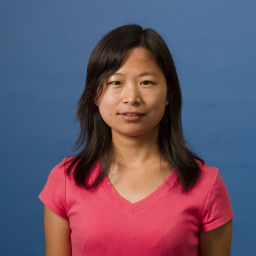 Haiyan Meng is leading work on Parrot and Umbrella.
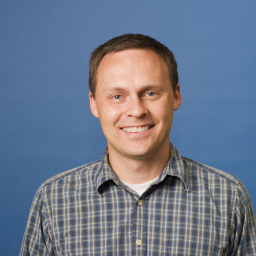 Peter Ivie is leading the work on PRUNE.
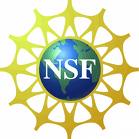 25
Douglas Thain
dthain@nd.edu
Cooperative Computing Labhttp://ccl.cse.nd.edu
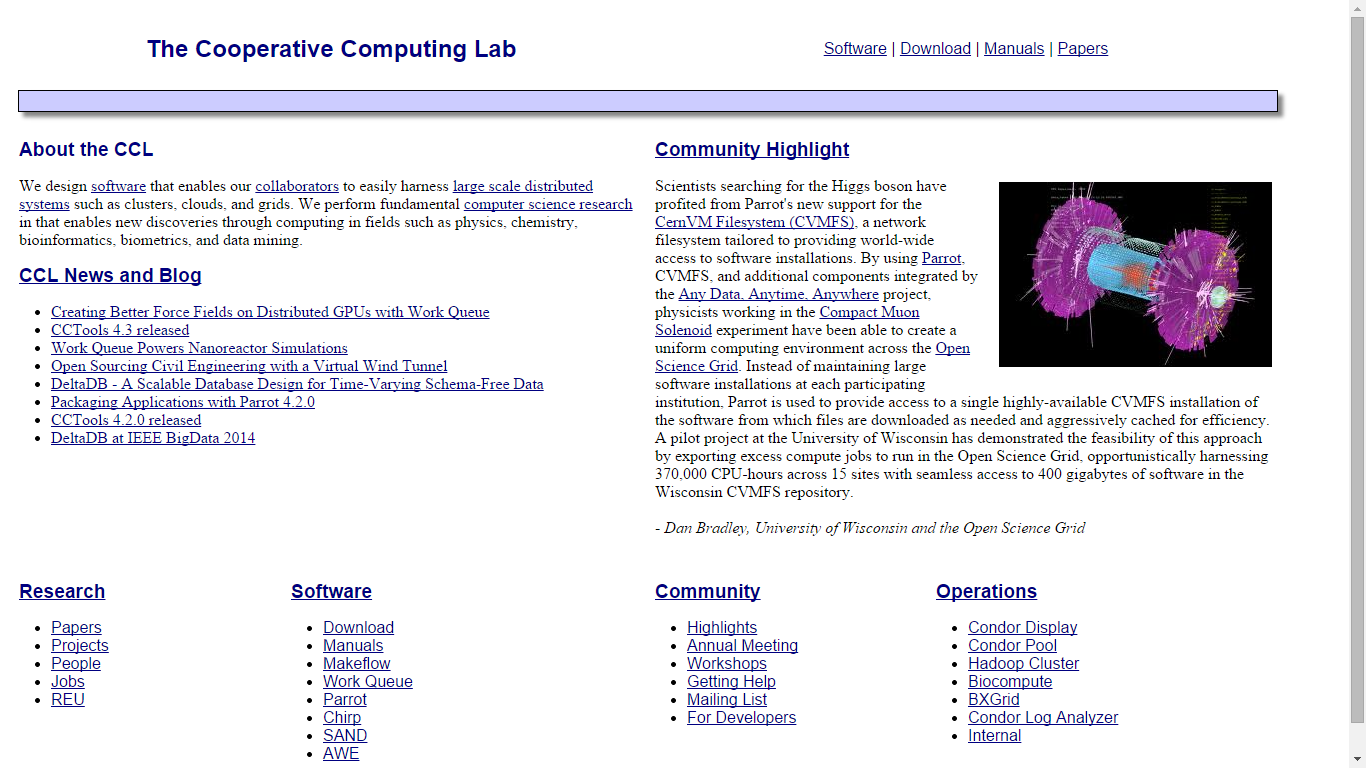